County of Yolo
Health and Human Service Agency
Community Service Action Board
November 12,2024
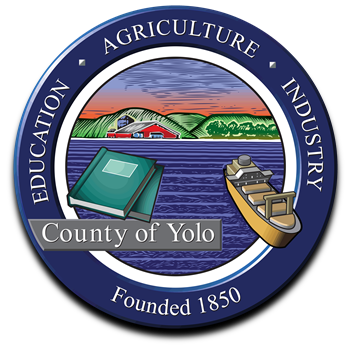 Approval of Agenda
November 12 , 2024 - Agenda 
Action Required
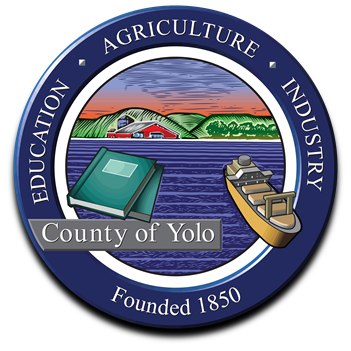 Approval of Minutes
Approve 9/23/24 –Special Minutes
	        Action Required
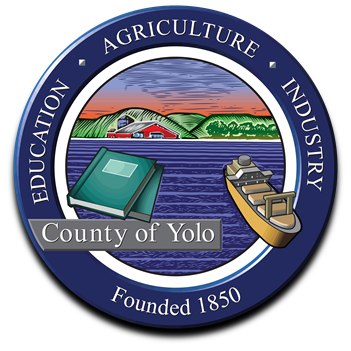 CSAB Meeting Calendar
Has been set for the 2025 Calendar year
Will be held on Thursday 
Time: 5:30-7:00
Community Needs Assessment
Purpose:
CSBG is designed to provide a range of services to assist low-income families and individuals attain the skills, knowledge, and motivation necessary to achieve self-sufficiency. 
	CSBG funds services and activities that have a measurable impact on the causes and conditions of poverty in local communities across the state
Community Needs Assessment
Background
    This grant requires that recipients conduct a comprehensive needs assessment every two years 
Established in 1968 by President Johnson as part of his war on   poverty initiative—purpose of funds to combat poverty and establish self-sufficiency
Community Needs Assessment
Federal statute defines how money can be spent, eight major buckets: 
Education — Getting an adequate education
Disability Related Services — Addressing the needs of disabled individuals
Senior Services — Addressing the needs of seniors
Transportation – Accessing affordable and reliable transportation
Emergency assistance — Meeting the immediate needs of food, shelter, clothing and protection from violence
Employment — Finding and keeping meaningful employment
Housing/homeless services — Finding and keeping safe, decent, and affordable housing
Income — Securing stable income and making better use of income
Youth services — Addressing the needs of youth
Community Needs Assessment
Sub Committee-Who will be on the Sub Committee?
Committee members-Chair and Vice Chair will be the leads
At least one representative from each district
One representative from low income and community based
Review the survey and outreach locations
Survey engagement Plan
Adjournment
Next CSAB Meeting – January 16, 2024
Location: Davis-HHSA Building
Address: 600 A St, Davis 95616
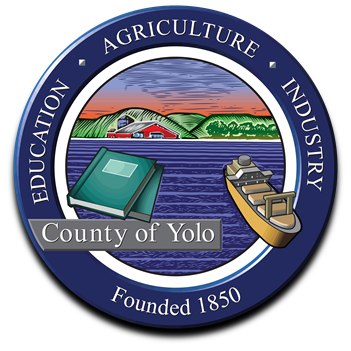